Электрическая цепь
понятия
элементы
задания
Сенин В.Г., МБОУ «СОШ №4», г. Корсаков
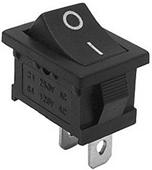 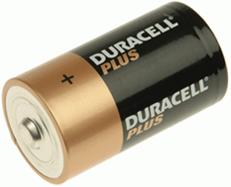 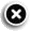 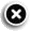 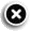 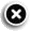 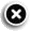 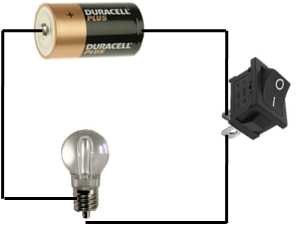 Чтобы использовать энергию электрического тока, нужно прежде всего иметь источник тока
Замыкающие и размыкающие устройства применяют для включения или выключения приемников                 электрической    энергии
Источники тока, приемники и замыкающие устройство соединяют между собой проводами
Электродвигатели, лампы, плитки называют приемниками или потребителями                электрической    энергии
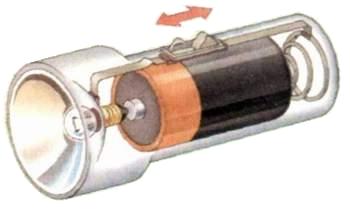 источники
выключатели
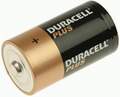 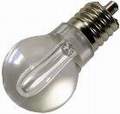 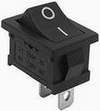 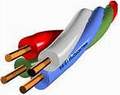 Простейшая электрическая цепь
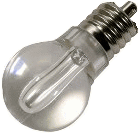 провода
приемники
Электрическая цепь
элементы
понятия
задания
-   +
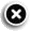 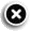 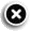 источники
провода
выключатели
приемники
Схема простейшей электрической цепи
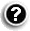 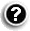 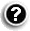 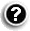 ё
ё
ё
ё
зажимы для подключения  приборов(клеммы)
-    +
лампа                        нагревательный элемент
гальванический элемент или аккумулятор
провод
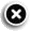 -            +
звонок
батарея элементов и аккумуляторов
соединение проводов
ключ
~
резистор
генератор
пересечение проводов
плавкий предохранитель
Электрическая цепь
задания
понятия
элементы
-   +
Что изображено на рисунке?







Электрическая цепь

Электрическая схема
К какой группе относится изображенный элемент?




Источники

Провода

Выключатели

Приемники
нет
нет
нет
да
да
нет